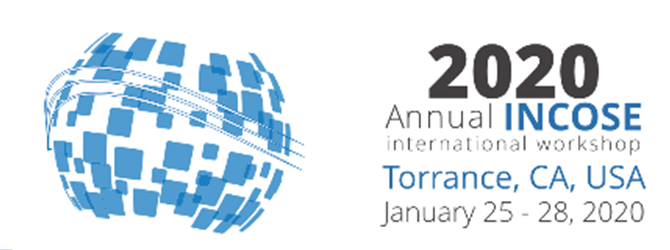 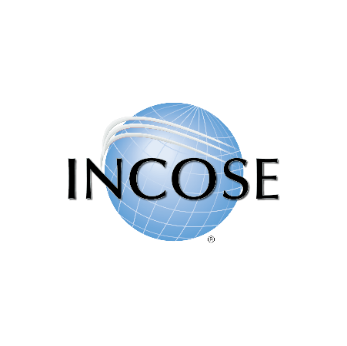 Measurement Working Group – MBSE Measures Need
As identified by PMI, “if you cannot measure it, you cannot control it; if you cannot control it, you cannot manage it.”* 

Paul J. Frenz, Chair MWG, CSEP
* 2002 PMI briefing “You Can’t Manage What You Don’t Measure!!!”, Theresa Ramirez, PMP, 10/18/2002
Background
Measurement Working Group has created and maintained a set of Measurement products over the years that are available in the INCOSE Store.
None of those products directly address MBSE measures
That void is overdue being filled
Top Reasons to Measure
1. Detect and analyze issues and trends 
2. Identify and correct problems early  
3. Assess the quality 
4. Enable a focus on risk areas 
5. Track specific project objectives – technical and management
6. Communicate effectively –increase awareness of progress, reduce uncertainty and ambiguity
7. Spend your time where it matters
8. Rationale for decisions
9. Determine health of MBSE within organization
Two focuses for MBSE Measures
Provide insight into MBSE efforts within a Project

Provide insight into MBSE adoption, health and usage within organization

You need both focuses to drive a MBSE culture
Potential Project MBSE Measures
Measures of Quality of Models:
Interface mismatch 
Unsatisfied requirements 
Unverified requirements 
Undocumented elements 
Unelaborated use cases 
Model compliance with the standards guide
Assumption and TBD burndown 
Unallocated activities, components w/o activities or functions
Defects by phase/Storypoint/sprint/Project Increment

Measures about Project:
Percent of engineers on project trained as modelers
Percentage of models using project re-use artifacts
Measuring model complexity and completeness
Number of different SE models within project
Percentage of problem space was modeled
Potential Organization MBSE Measures
Percentage of models using common library artifacts (Re-Use Libraries)
Model compliance with the standards guide 
Percentage of Projects using MBSE
Percentage of systems engineers trained as modelers
Project success comparison between MBSE and non-MBSE 
Based on what?
Tool Predefined Measure Suites
Appear to be available with tools
Appear to support model quality measures
Appear to be a good starting point
Each vendor will be different – Need to capture link to documentation
How to flesh this out for INCOSE MBSE Community?
References to current resources
Any case studies using MBSE Measures?
Attend Measurement Working Group Meeting Sunday 15:00 – 17:00 in Bungalow room
Contact me: paul.frenz@gd-ms.com

Thank You!
8